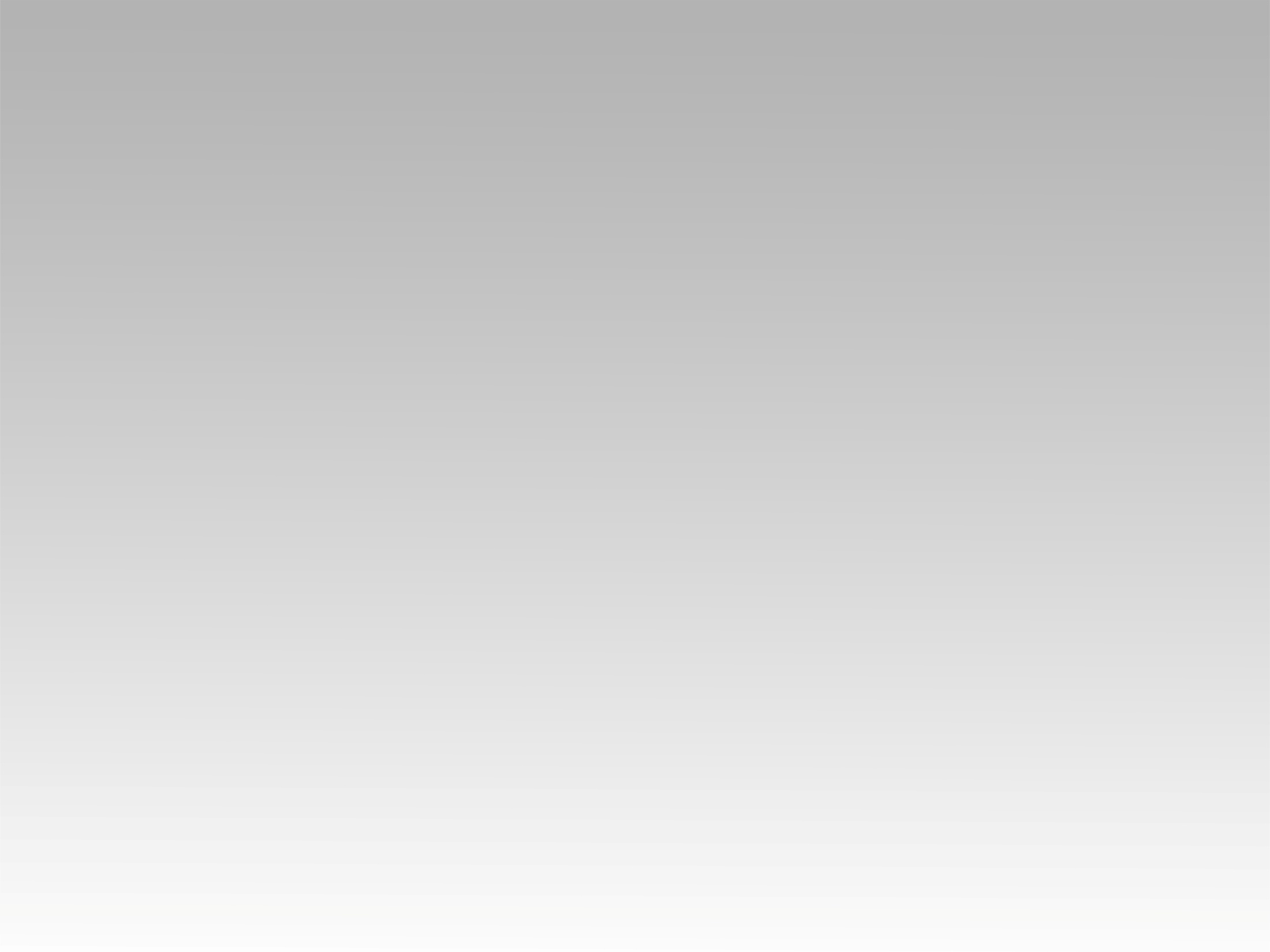 تـرنيــمة
بتسبيح الرب ينطق فمي
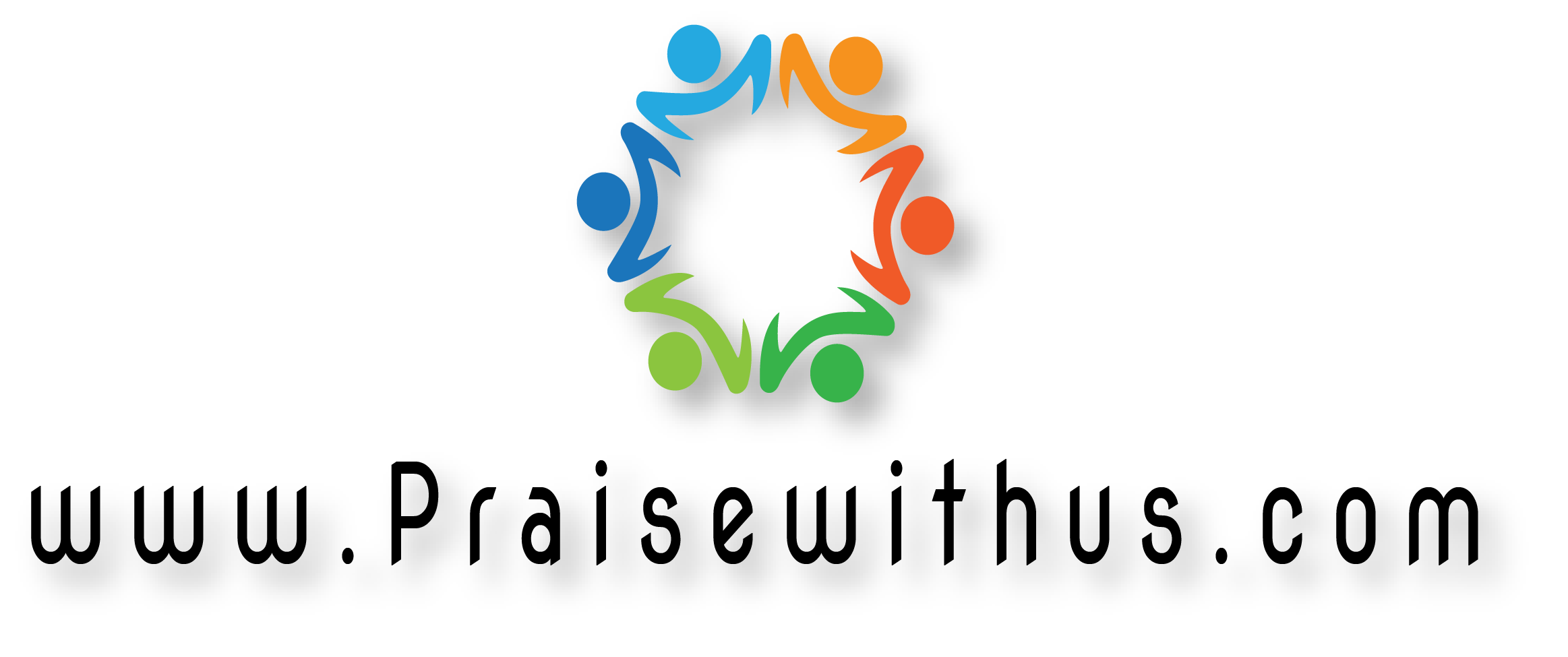 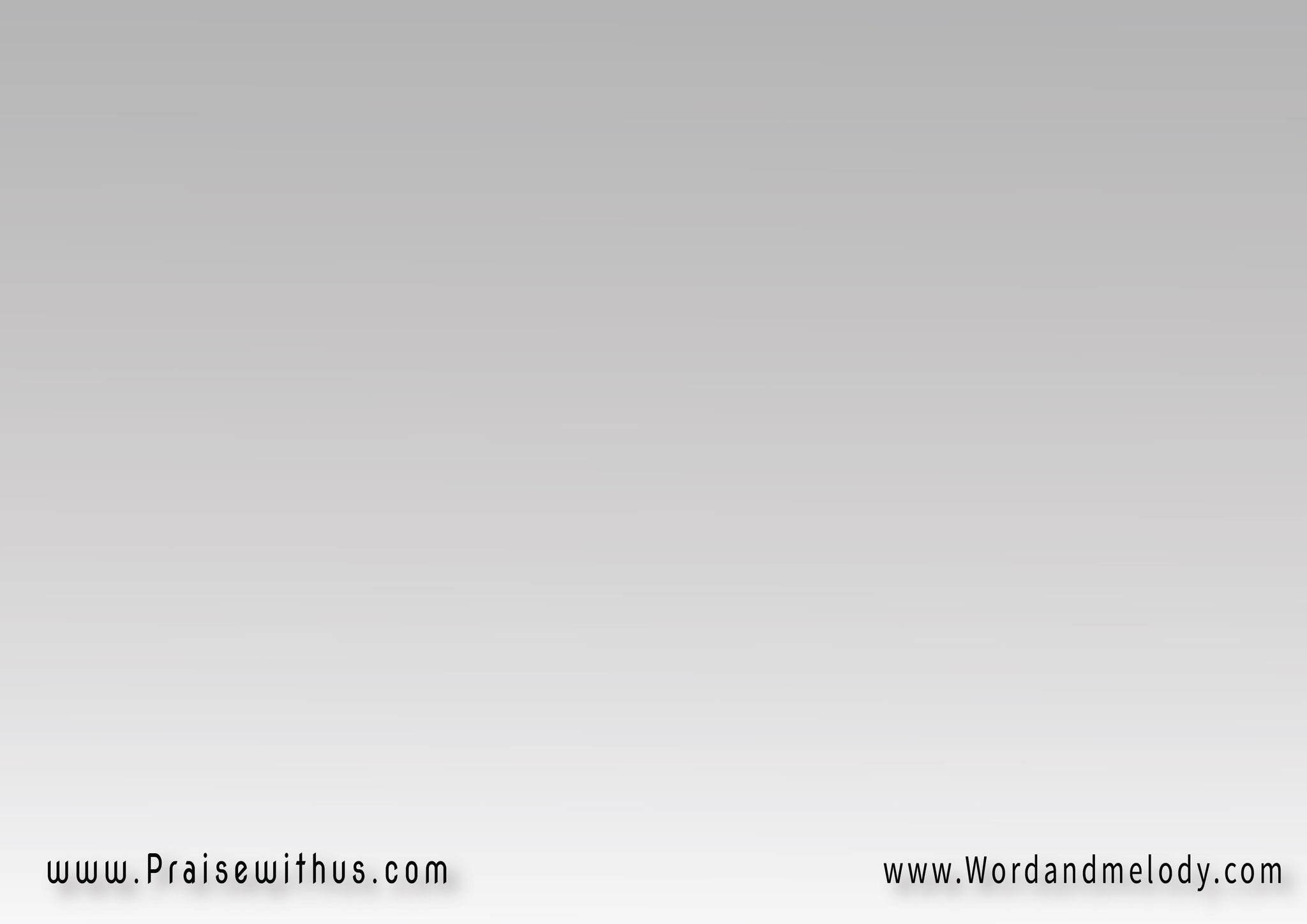 القرار:(بتسبيحِ الرَّبِّ يَنطِقُ فَمِيكُلُّ نَسمَةٍ تُبَارِكُ اِسمَهُ القُدُّوس)4  
مز145: 21
(be tasbeeh elrrabbi yanteqo famikollo nasmaten tobareko esmaho alqoddoos)4


My mouth shall speak the praise of the LORD:
 and let all flesh bless his holy name for ever and ever
   Psalm145:21
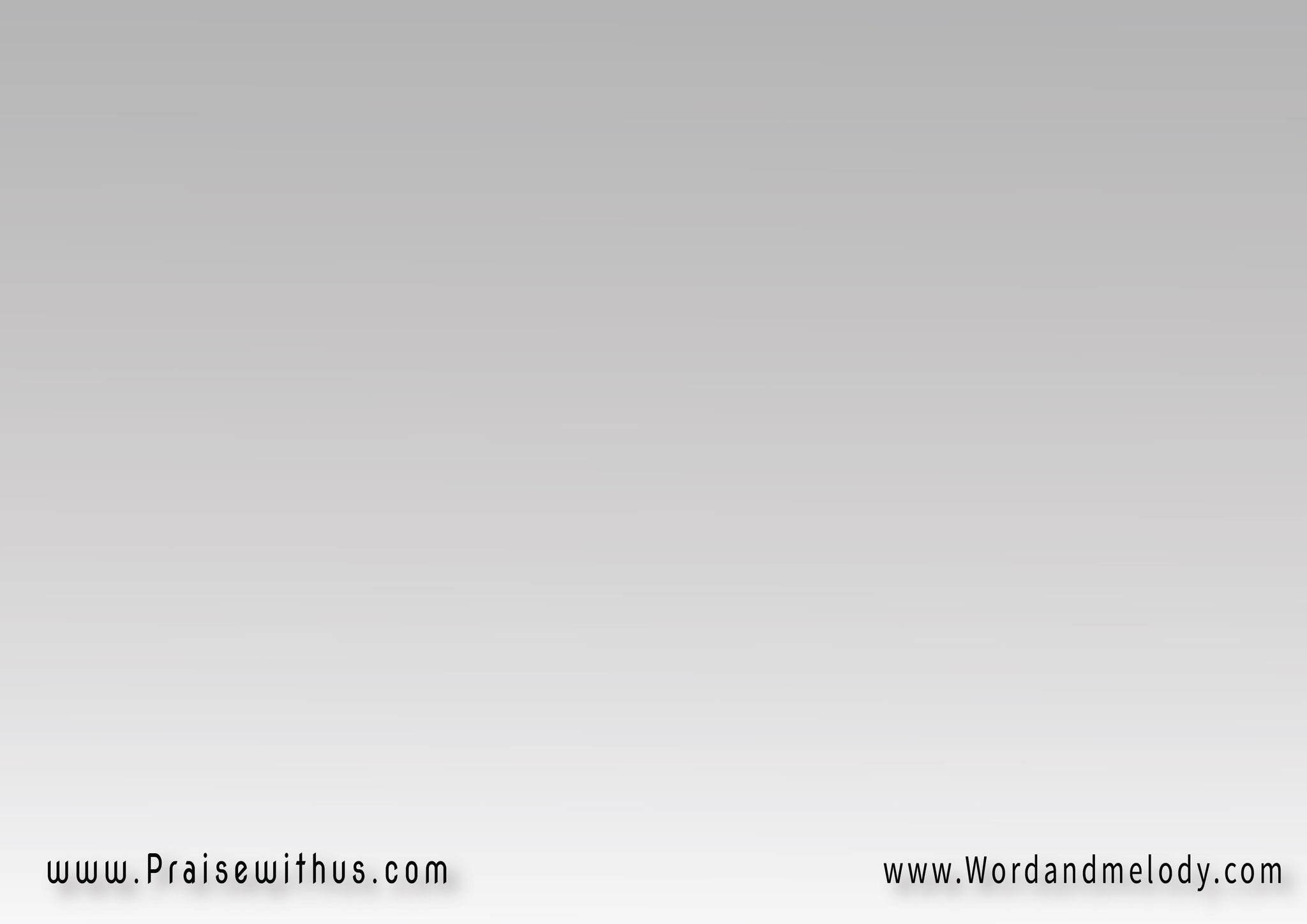 1- (الرَّبُّ عَاضِدُ كُلِّ السِّاقطينوَهوَ يُقَـــــــــــوِّمُ كُلَّ المُنحَنينأعيُنُ الكُلِّ إيَّـــــــاكَ تَتَرَجَّـــىأنتَ تُعطِيهُم طَعَامَاً كُلَّ حِين)2مز145: 14-15
(alrrabbo aaDedo kol elssaqeteenwahoa yoqawwemo koll almonhaneenaaiono alkolli eyyaka tatarajjaanta toateehom taaaman kola heen)2
The LORD upholdeth all that fall, and raiseth up all those
 that be bowed down. 15The eyes of all wait upon thee;
 and thou givest them their meat in due seasonPsalm 145:14-15
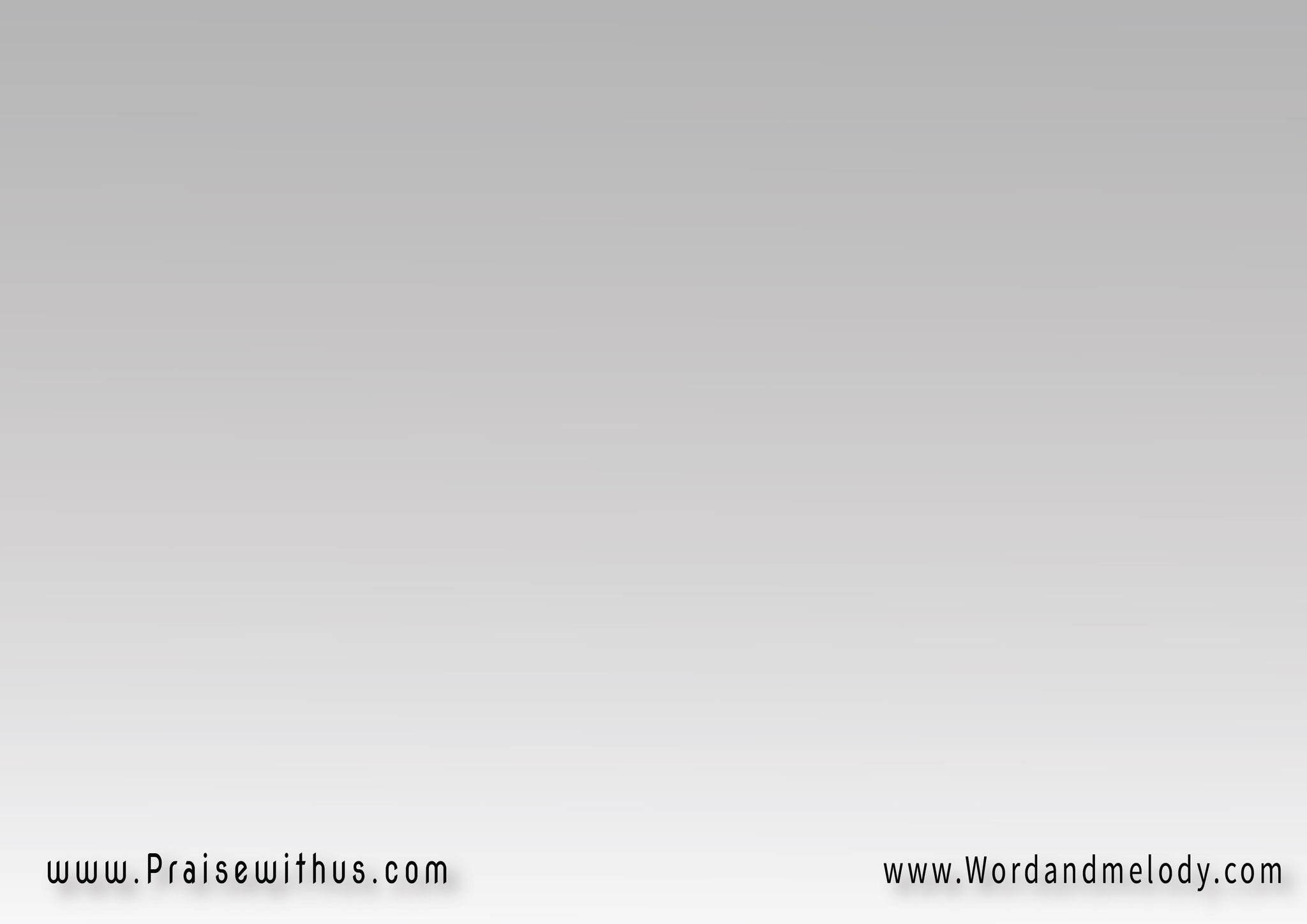 القرار:(بتسبيحِ الرَّبِّ يَنطِقُ فَمِيكُلُّ نَسمَةٍ تُبَارِكُ اِسمَهُ القُدُّوس)4  
مز145: 21
(be tasbeeh elrrabbi yanteqo famikollo nasmaten tobareko esmaho alqoddoos)4


My mouth shall speak the praise of the LORD:
 and let all flesh bless his holy name for ever and ever
   Psalm145:21
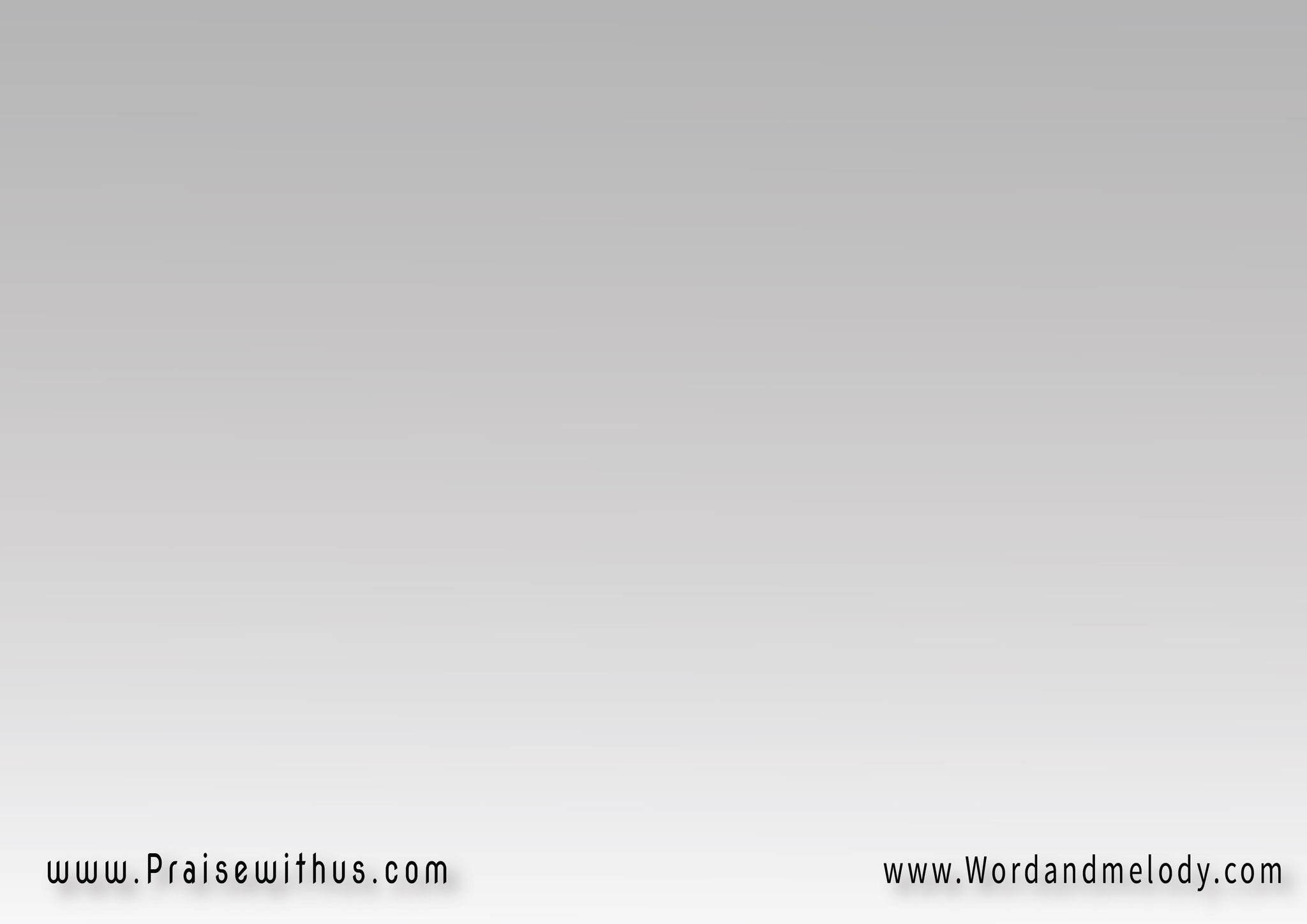 2- (أبٌ حَنَّانٌ حَنَّانٌ وَرَحِيمطَوِيلُ الرُّوحِ كَثيرُ الرَّحمَةِالرَّبُّ صَالِحٌ لِلكُلِّ 
رَحمَتُهُ عَلى كُلِّ خَائِفِيهِ)2مز145: 8-9
(abbon hannanon hannanon wa raheemtaweelo elrrohi katheero errahmatialrrabbo Salehopn lelkollirahmatoho aala kolli khaaefeehi)2
The LORD is gracious, and full of compassion; slow to anger,
 and of great mercy. 9The LORD is good to all: 
and his tender mercies are over all his works.   Psalm 145:8-9
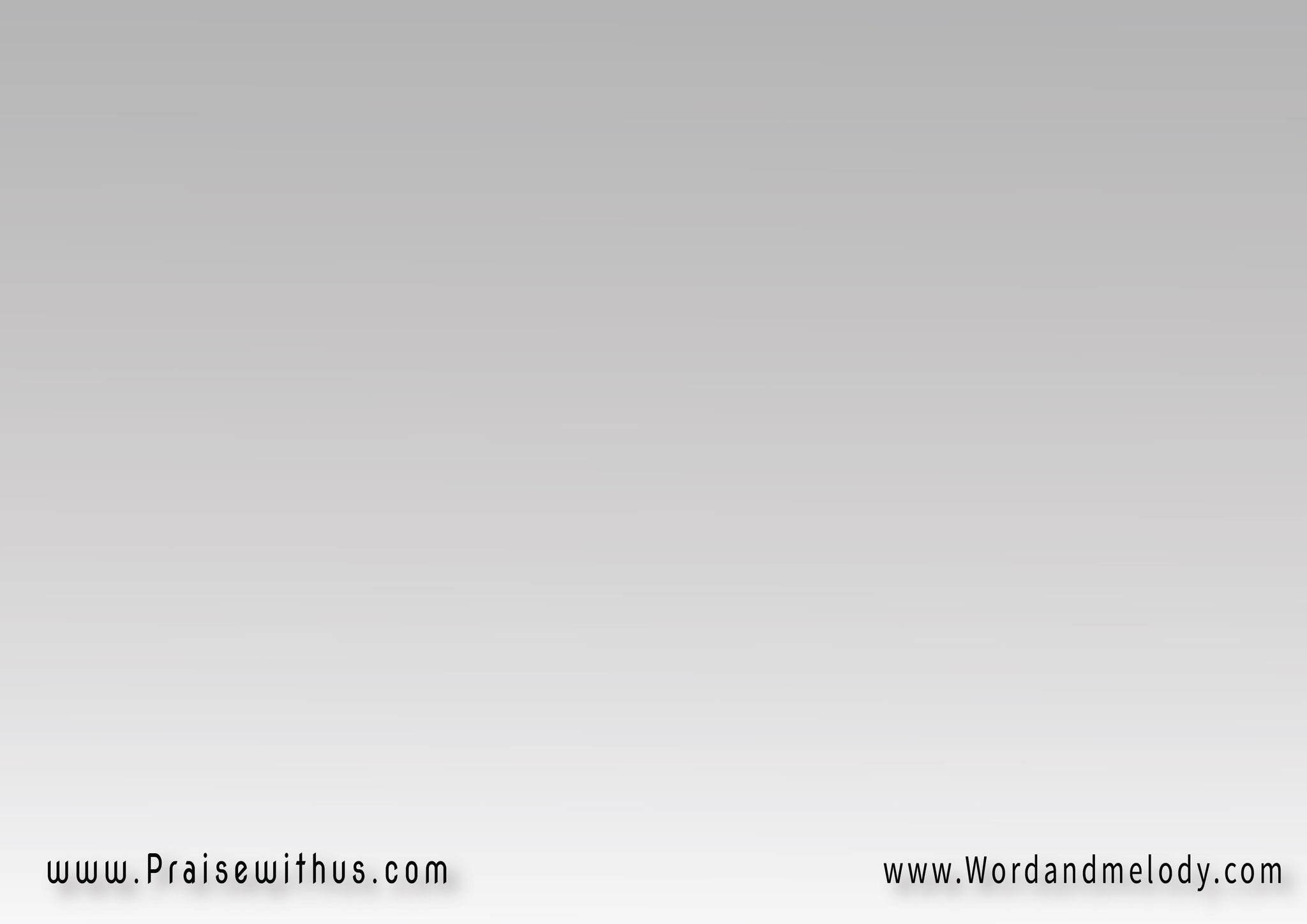 القرار:(بتسبيحِ الرَّبِّ يَنطِقُ فَمِيكُلُّ نَسمَةٍ تُبَارِكُ اِسمَهُ القُدُّوس)4  
مز145: 21
(be tasbeeh elrrabbi yanteqo famikollo nasmaten tobareko esmaho alqoddoos)4


My mouth shall speak the praise of the LORD:
 and let all flesh bless his holy name for ever and ever
   Psalm145:21
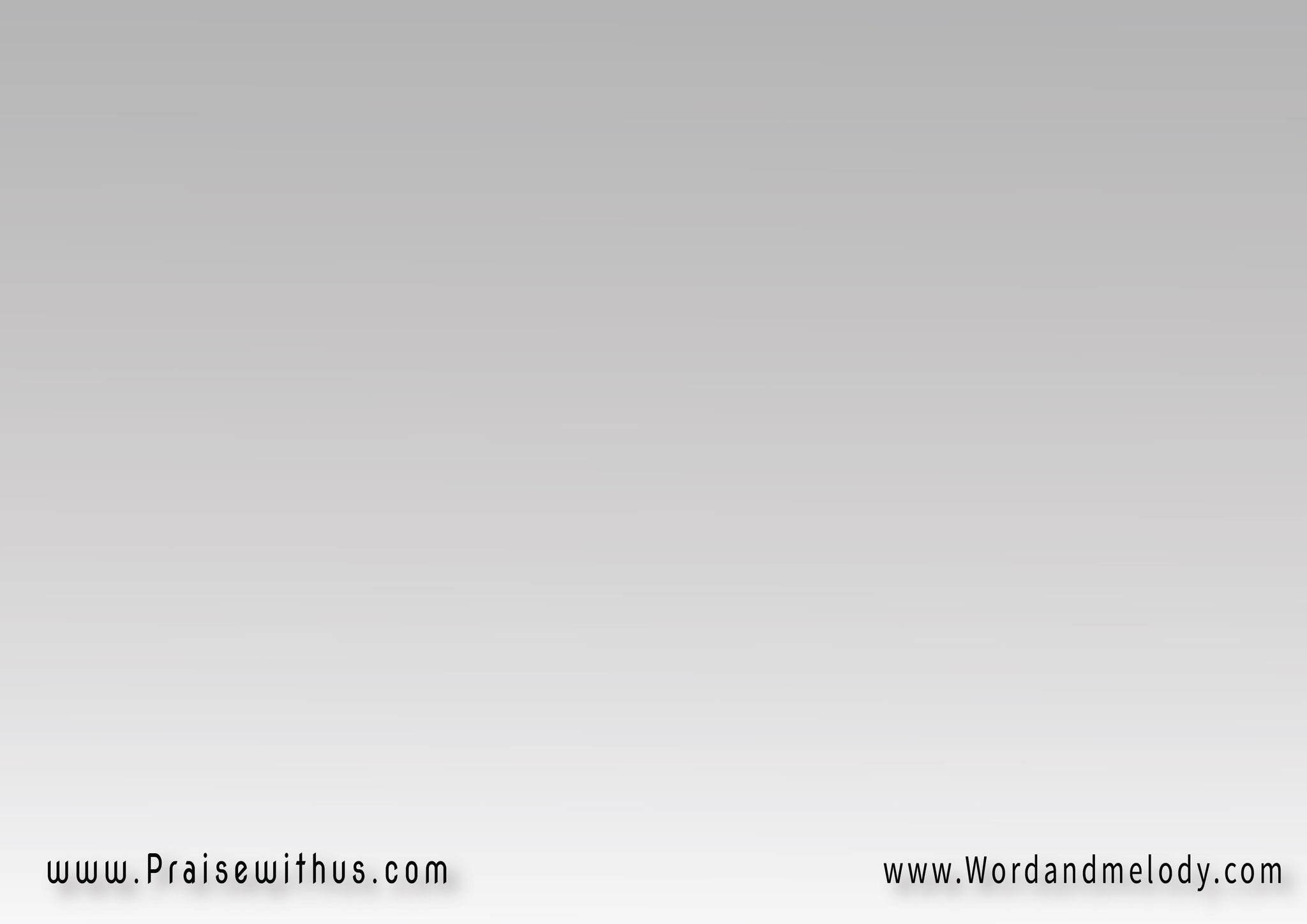 3-(يَحمَدُكَ كُلُّ أعمَالِكَ 
وَيُبَارِكُكَ أتقِيَاؤكَبمَجدِ مُلكِكَ يَتَحَدَّثونَ   
بجَبَرُوتِكَ يَتَكَلَّمُون)2مز145: 10-11
(yahmadoka kollo aamalekawa yobarekoka atqeakokabe majdi molkeka yatahaddathoonbe jabaroteka yatakallamoon)2
All thy works shall praise thee, O LORD; and thy
 saints shall bless thee. 11They shall speak of the
 glory of thy kingdom, and talk of thy power;Psalm 145:10-11
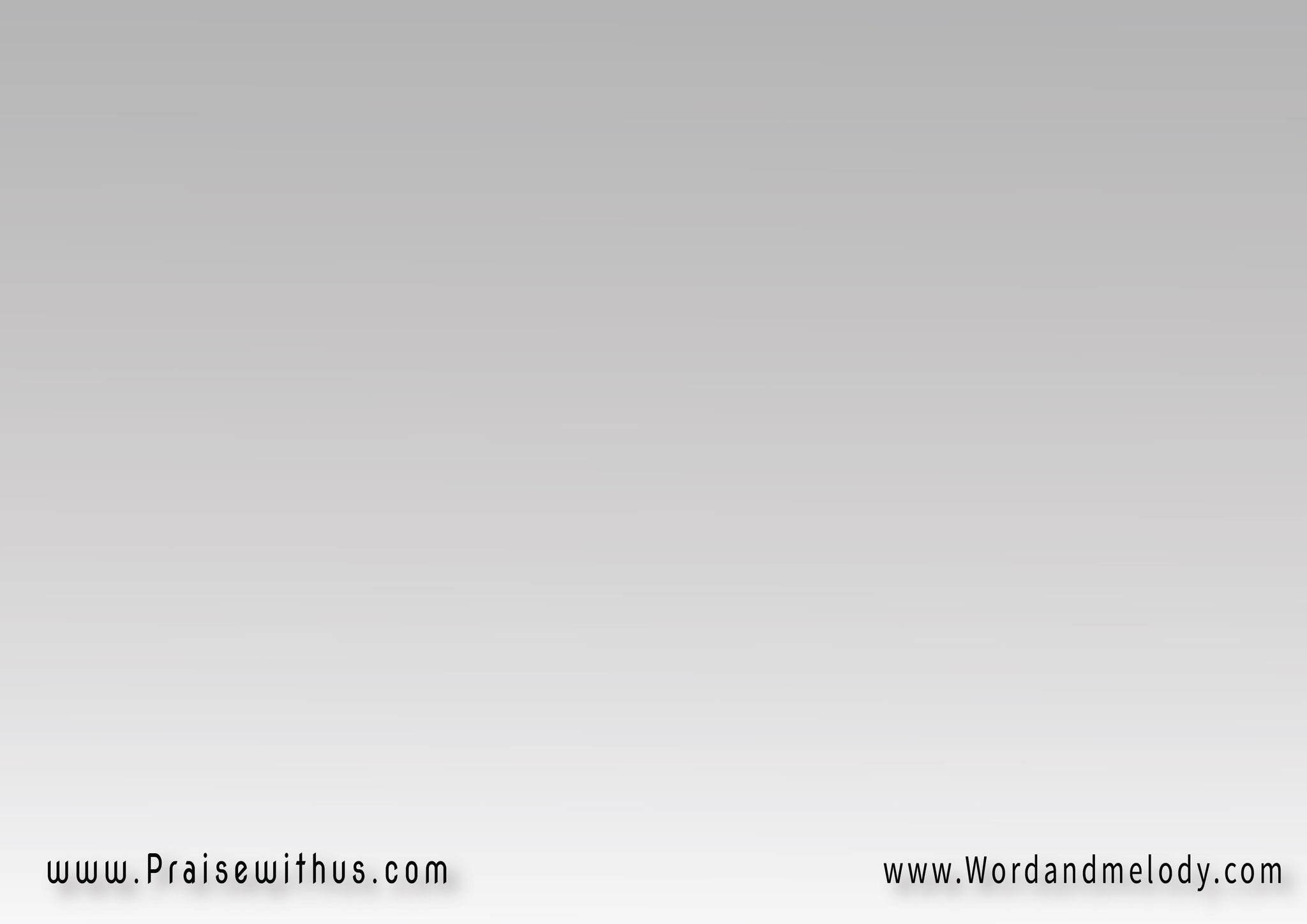 القرار:(بتسبيحِ الرَّبِّ يَنطِقُ فَمِيكُلُّ نَسمَةٍ تُبَارِكُ اِسمَهُ القُدُّوس)4  
مز145: 21
(be tasbeeh elrrabbi yanteqo famikollo nasmaten tobareko esmaho alqoddoos)4


My mouth shall speak the praise of the LORD:
 and let all flesh bless his holy name for ever and ever
   Psalm145:21
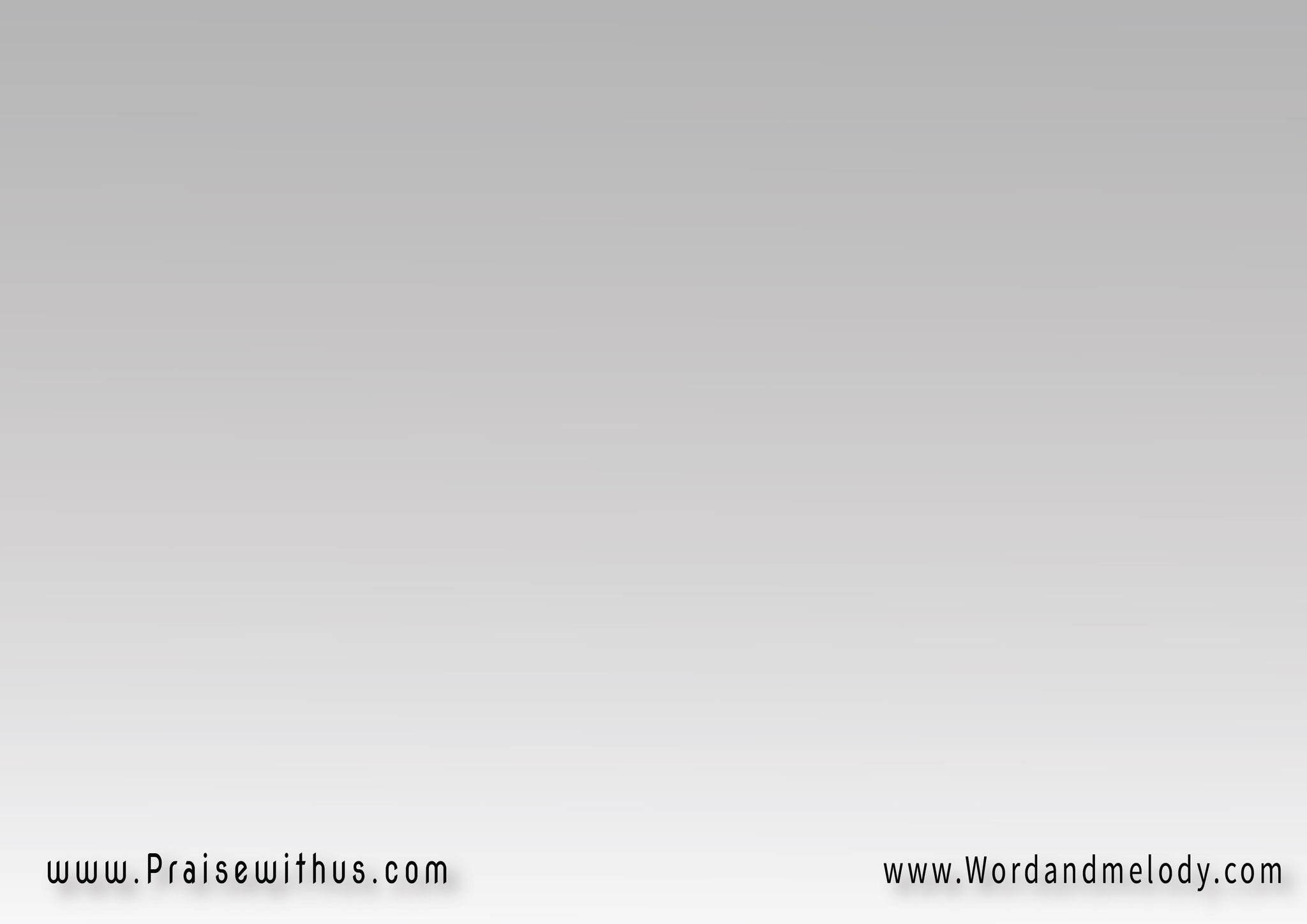 4- (رَبٌّ قَدِيرٌ لَيْسَ مِثلَكَ
 وَأنتَ تَصنَعُ العَجَائِبَلم تَرَ عَيْنٌ إلَهَـــاً غَيْرَكَ 
أنتَ عَظِيمٌ عَظِيمٌ وَحدَكَ)2إشt4: 4
(rabbon qadeeron laysa methlakawa anta taSnaao alaajaaebalam tara aaynon elahan ghayrakaanta aazeemon aazeemon wahdaka)2
For since the beginning of the world men have not heard,
 nor perceived by the ear, neither hath the eye seen,
 O God, beside thee, what he hath prepared for him that waiteth for him.   Isiah t4:4
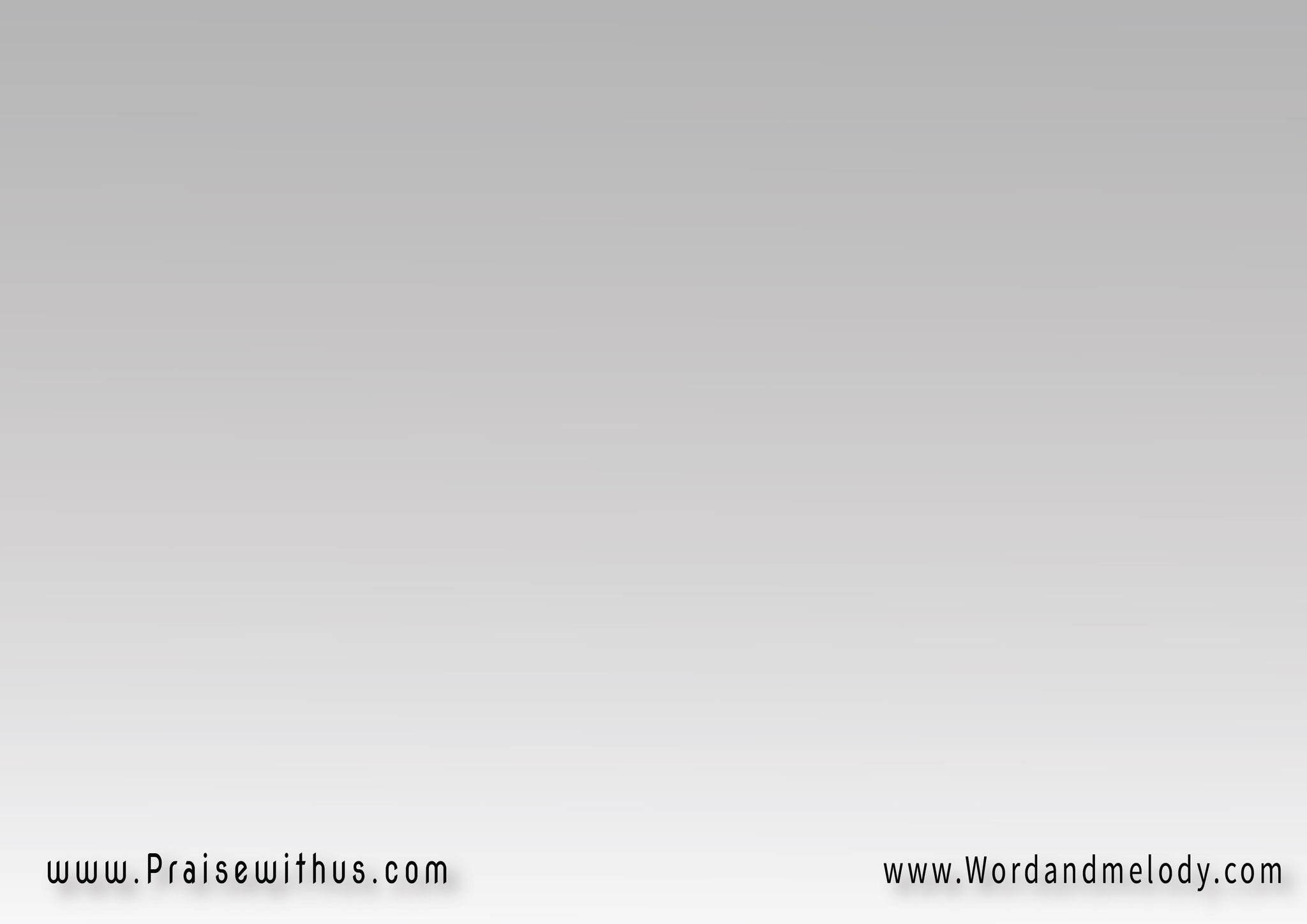 القرار:(بتسبيحِ الرَّبِّ يَنطِقُ فَمِيكُلُّ نَسمَةٍ تُبَارِكُ اِسمَهُ القُدُّوس)4  
مز145: 21
(be tasbeeh elrrabbi yanteqo famikollo nasmaten tobareko esmaho alqoddoos)4


My mouth shall speak the praise of the LORD:
 and let all flesh bless his holy name for ever and ever
   Psalm145:21
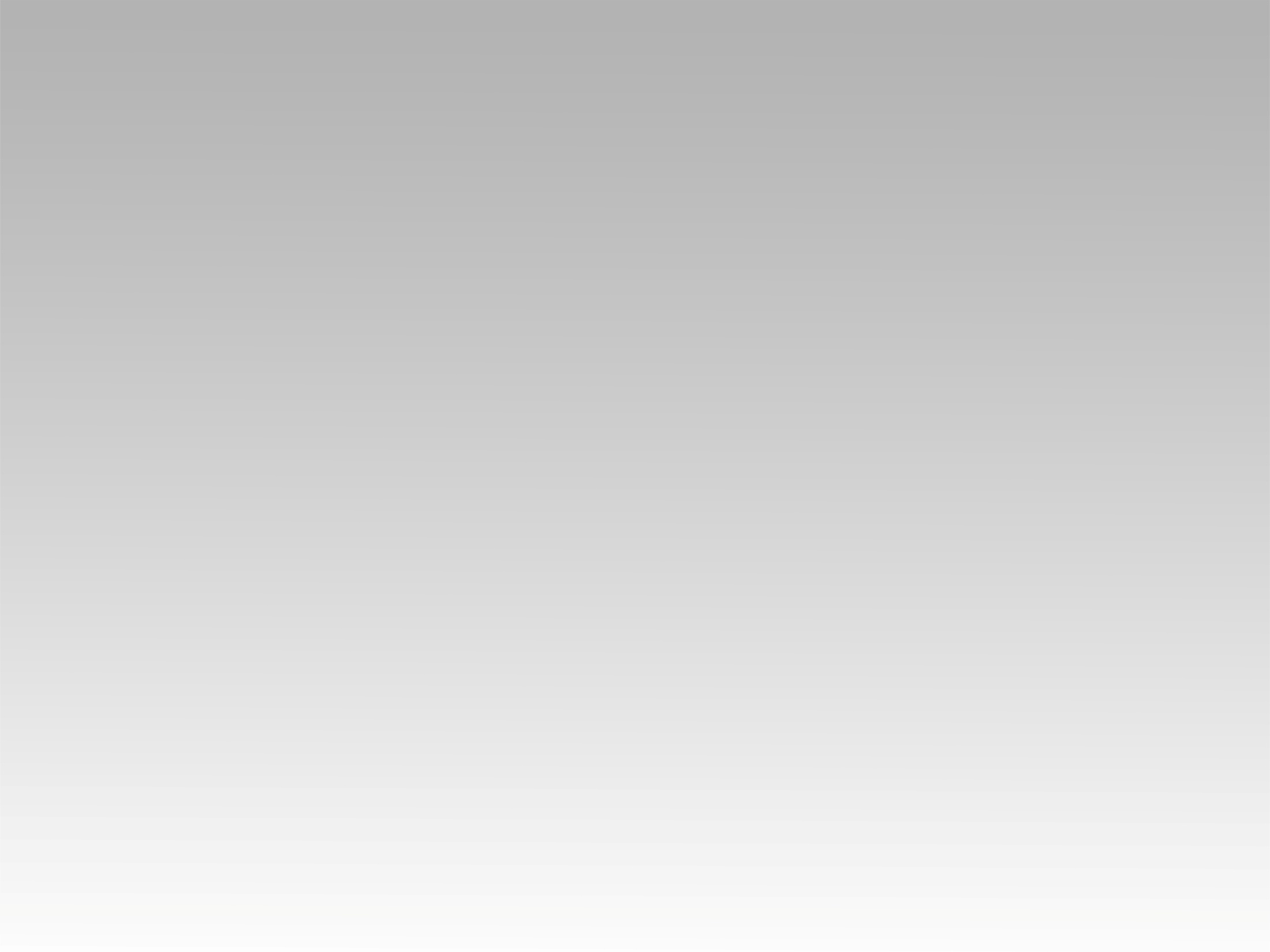 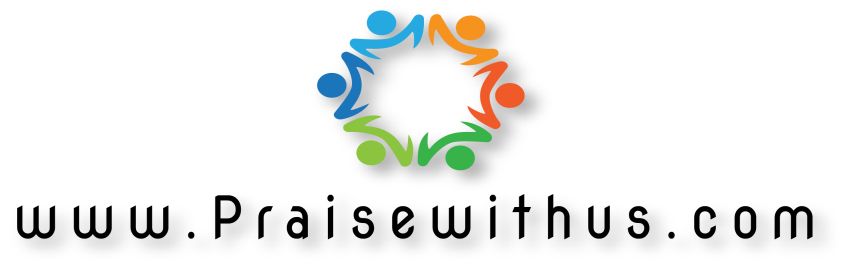